Data Driven Decision Making
Reenu Toodesh1, Sandra Verhagen2
Department of Geoscience and Remote Sensing
Delft University of Technology
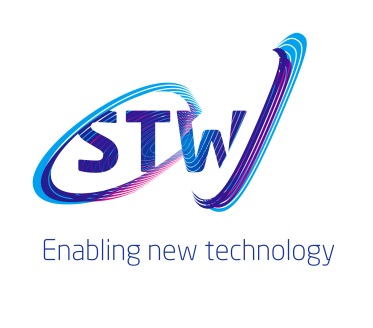 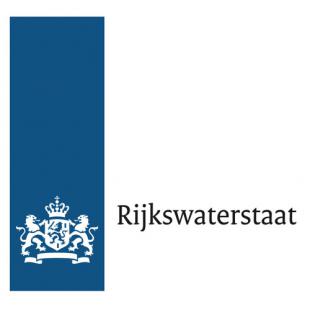 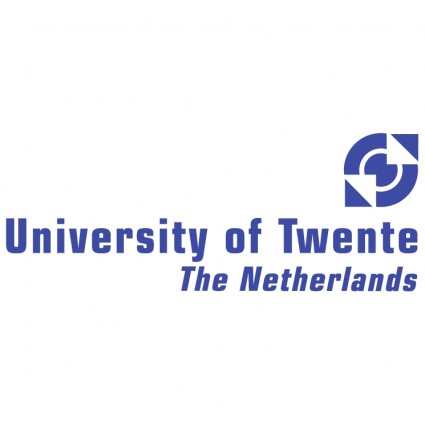 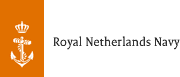 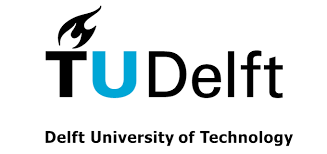 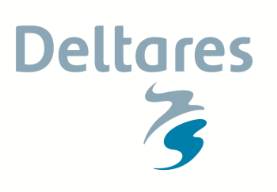 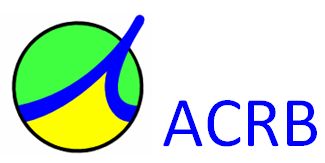 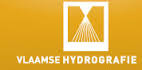 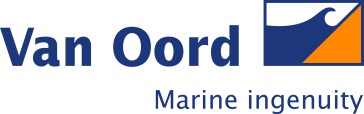 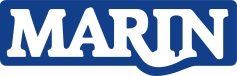 [Speaker Notes: SMARTSEA
Safe navigation by optimizing sea bed monitoring and waterway maintenance using fundamental knowledge of sea bed dynamics]
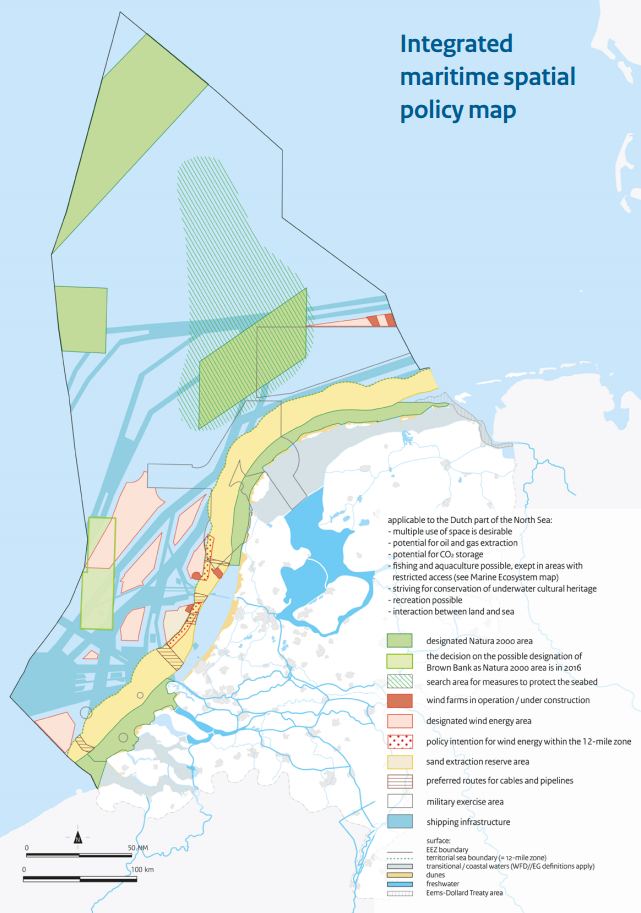 National Policy document on the North Sea 2016-2021
Increasing pressure on the NCS
[Speaker Notes: Stems from the increasing pressure of the NCS in the context of the Dutch Economy 
Which heavily relies on activities in ports of Rotterdam and Amsterdam; but also not excluding the oil and gas industry, mining, sand extraction sites, points at which cables and pipelines come ashore(Van Oord) etc]
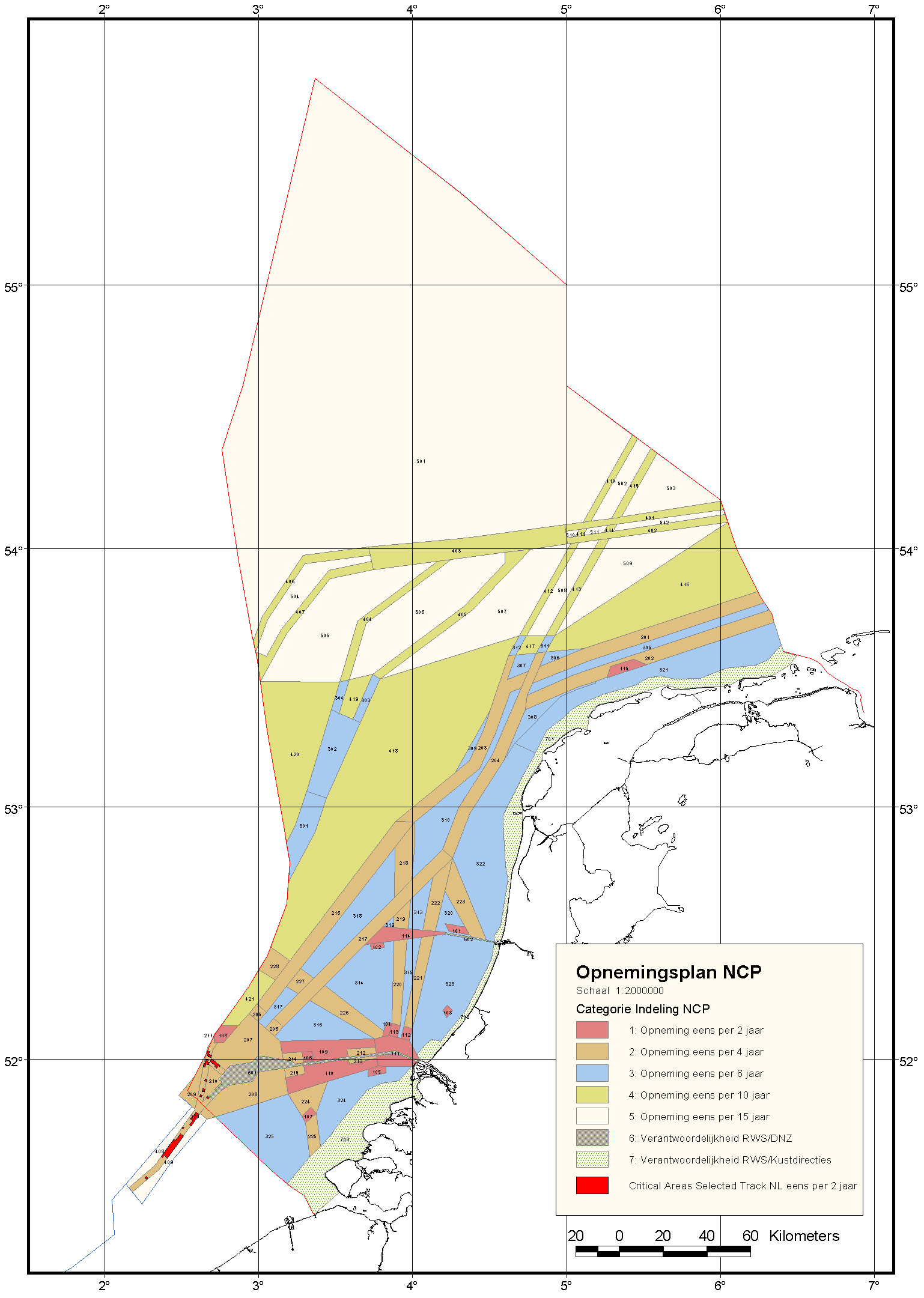 National Responsibility
SOLAS developed by IMO
Governmental agencies responsible for hydrographic surveys:
NLHO
RWS
IHO S44 hydrographic survey standards
Dutch Survey Policy
Current Dutch Survey Policy:

Requires a comprehensive adaptive, risk-based approach to optimizing survey frequencies.
ValHyd 2011
[Speaker Notes: P3: developing a tool used to optimise the maintenance strategy
-Dutch economy relies on the activities of the ports of Rotterdam and Amsterdam  and so safe navigation is crucial
- Resources are not unlimited and so they need to perform these surveys in a more efficient manner]
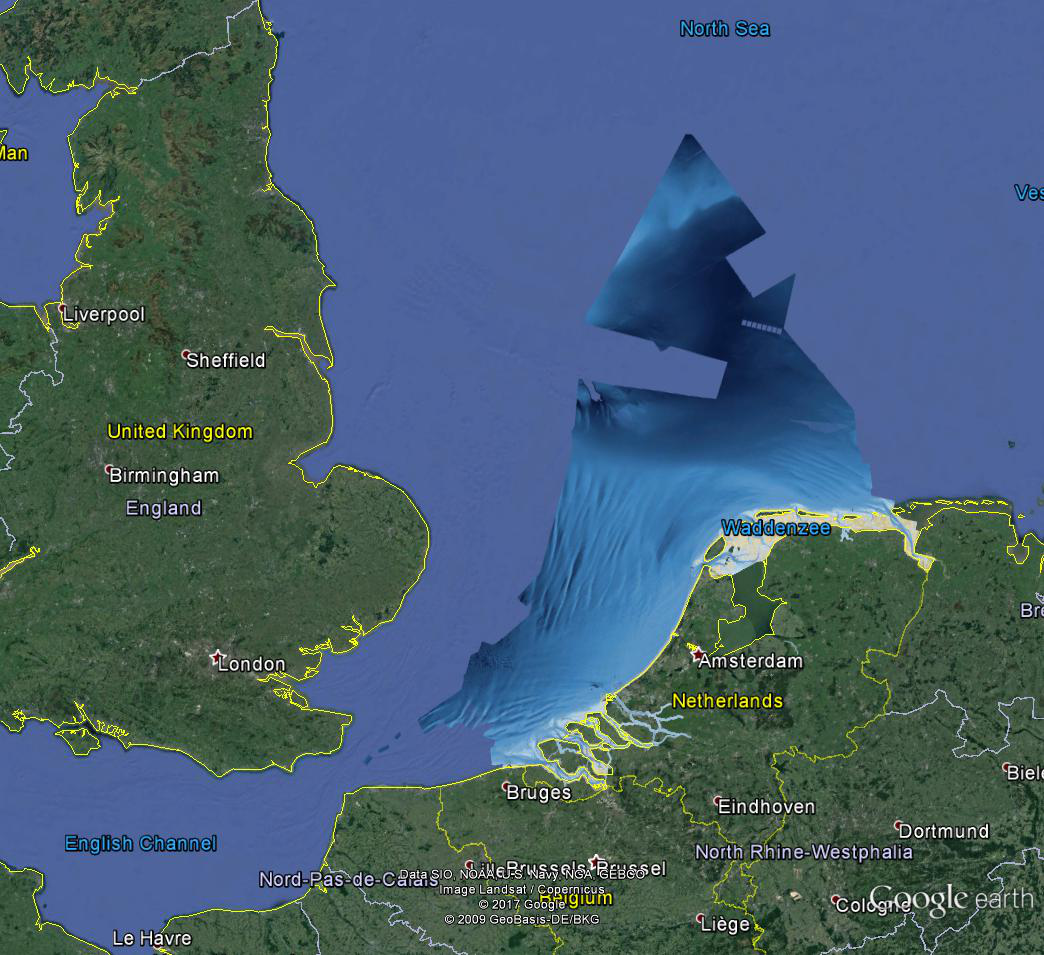 [Speaker Notes: Select the characterization E{d} = m
Compose the dispersion matrix D{d} = Cd
Calculate the final estimates u and their uncertainty Cu

What is the basics of the hypothesis testing 
-We have  to ensure that the right model is being used for the estimation and prediction


DATA driven models]
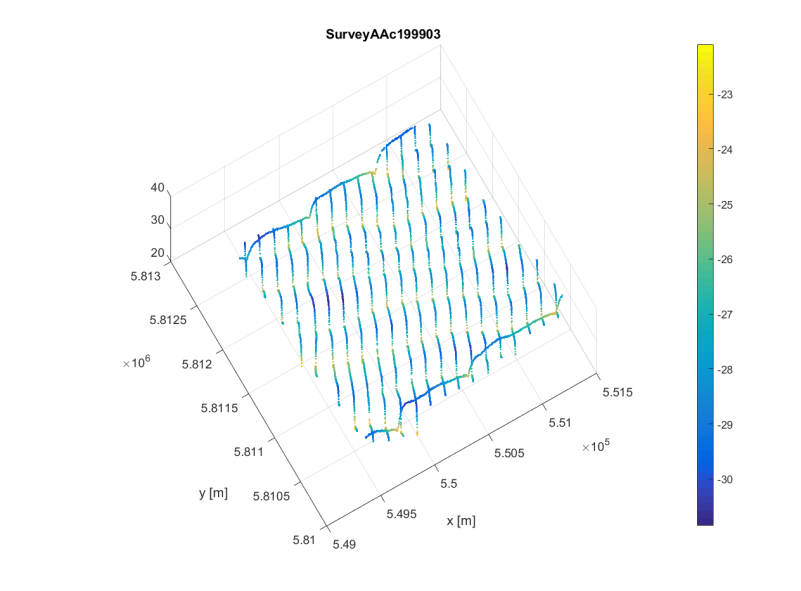 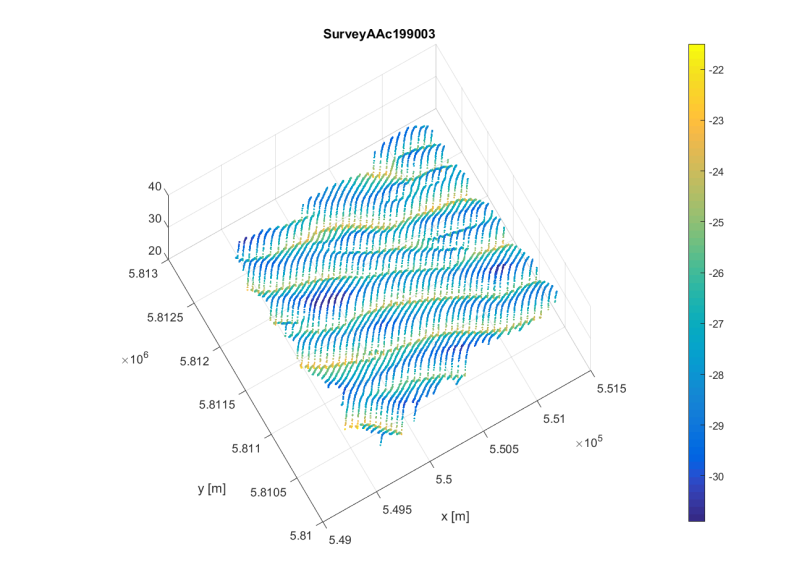 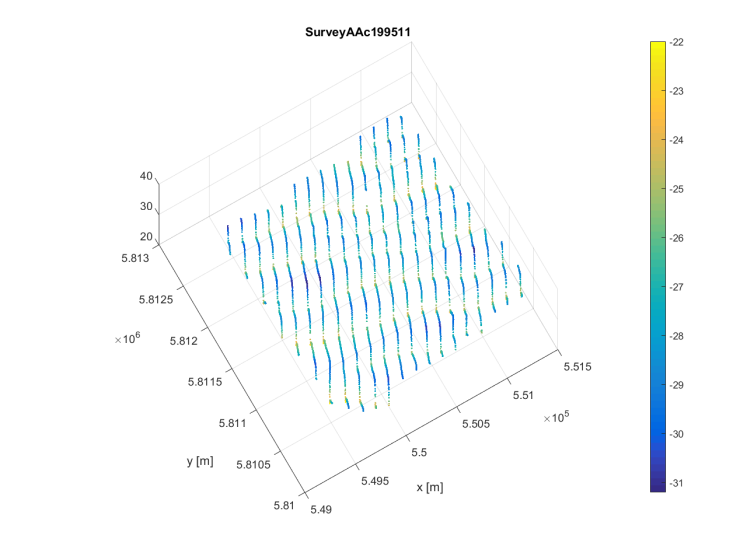 1990
1995
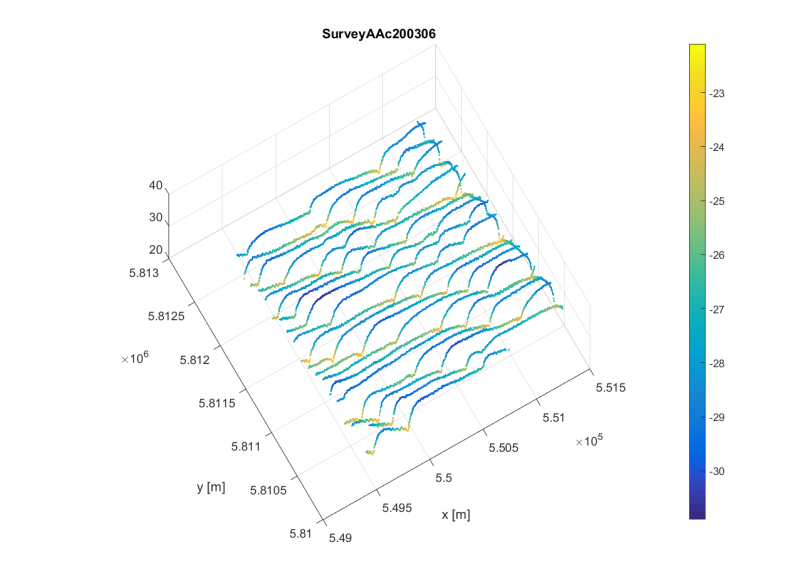 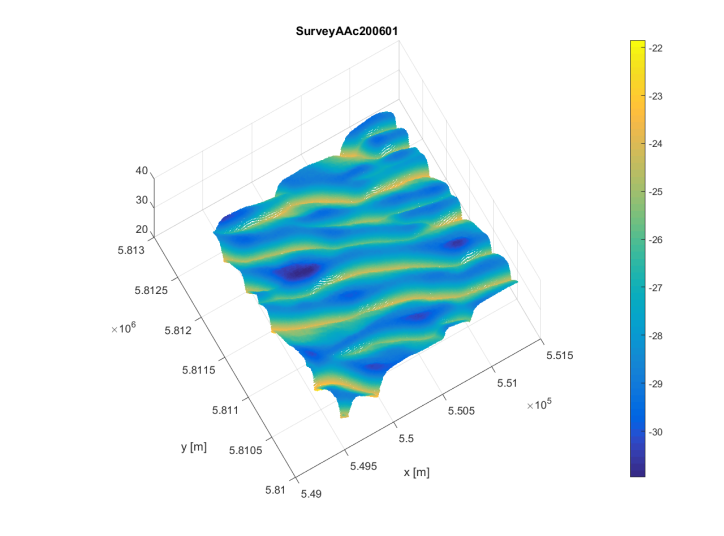 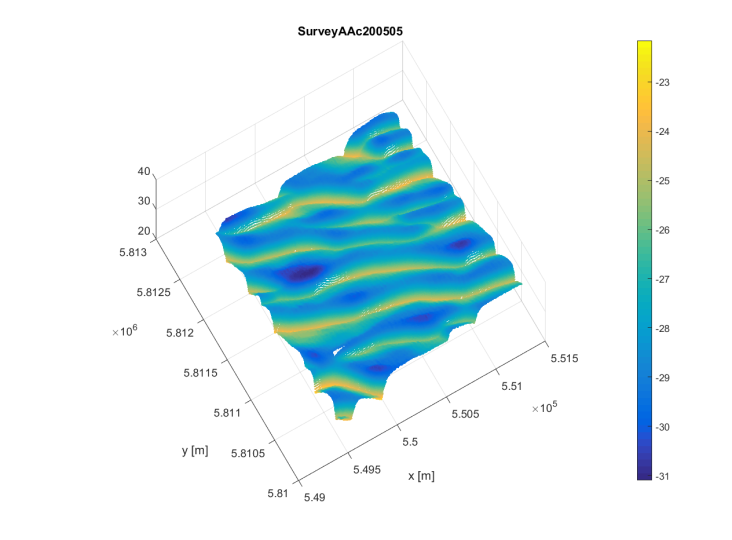 Today
2003
2003
Survey 5
1/1/2005
Survey 1
Survey 2
Survey 3
Survey 4
Survey 6
1/1/1990
1/1/1995
1/1/1999
1/1/2003
1/1/2006
1990
2006
1990
1992
1994
1996
1998
2000
2002
2004
2006
[Speaker Notes: Long time series ensures validity and generalizability

Variable data - Heterogeneous data consists of SBES and MBES. Full coverage MBES and SBES with line spacing that varies from 100m to 50m 
Time – longer time series 1967-2013
Series of SBES data vs MBES data

There are several characteristics here to think about
-Volume of data  - density of the observations
-Variety of the data – irregular sampling rates, both in the spatial and temporal 
-Frequency at which the data is being collected
-Value of this data

Move from data sparse to data rich leading to inconsistent (variability) and varacity(variable quality in the data), however the phenomenon of the sandwaves are still the feature to be described.

Combining the data for space -time  domain analysis, then the spatial indexing of the water depths are important.
Think about the handling of accurate estimation and prediction for driverless cars or unmanned vehicles. This is the future and this requires small inaccuracies. Can maintain its processing performance in real-time also.]
NLHO
model validation
Mathematical models
AIS, objects, events
survey data
predict depth and grounding risk + quality indicators
prediction realistic?
resurvey at time T
yes: T = now
no
determine time T of next survey
RWS
model validation
Mathematical Models
AIS, objects, events
survey data
predict depth and grounding risk + quality indicators
prediction realistic?
resurvey at time T
yes: T = now
T = now
intervention needed?
dredging
yes
no
determine time T of next survey
Identifying the optimal model or relationships in data?
Functional Model – refers to the linear relationship between the bathymetry observations and the unknown parameters of interest.




Stochastic Model – uncertainty of the observations. 
       


Finding a generic approach to find the most probable model description.
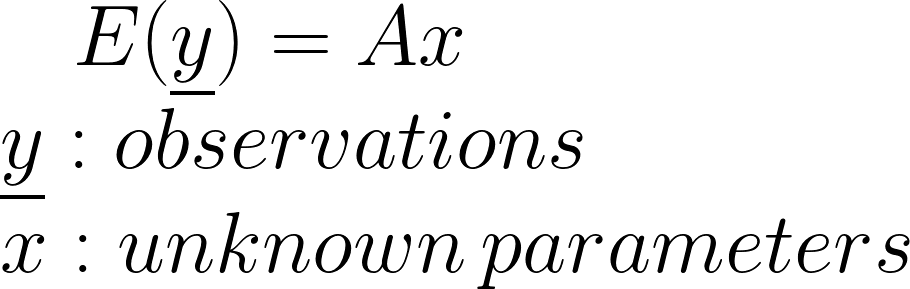 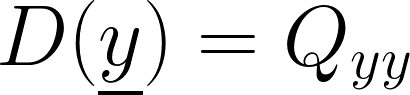 Functional Models
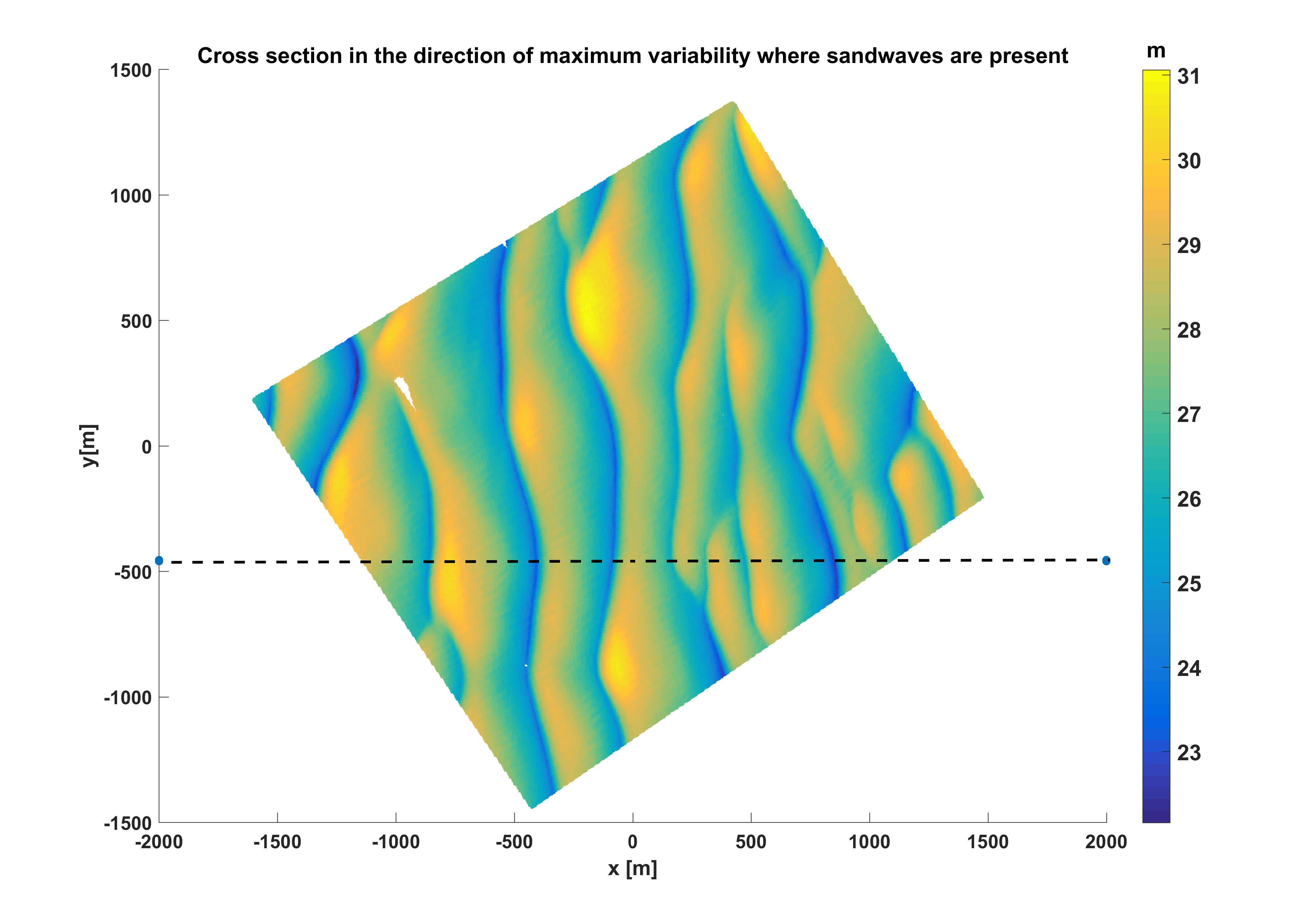 Models considered, Dorst(2009)
H1: Flat Seafloor 
H2: Sloping seafloor
H3: Sinusoidal
H4: Sloping Sinusoidal
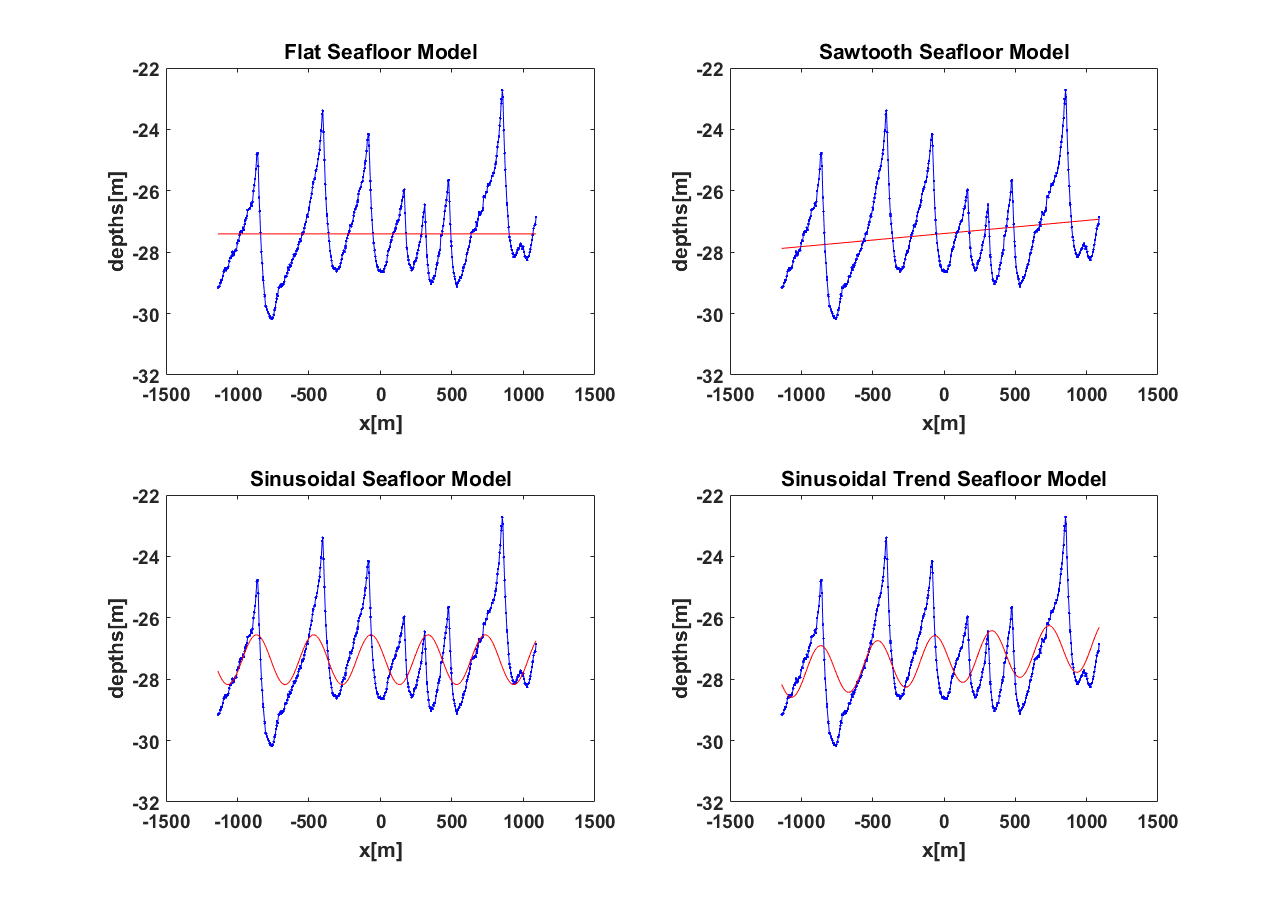 H1
H2
H4
H3
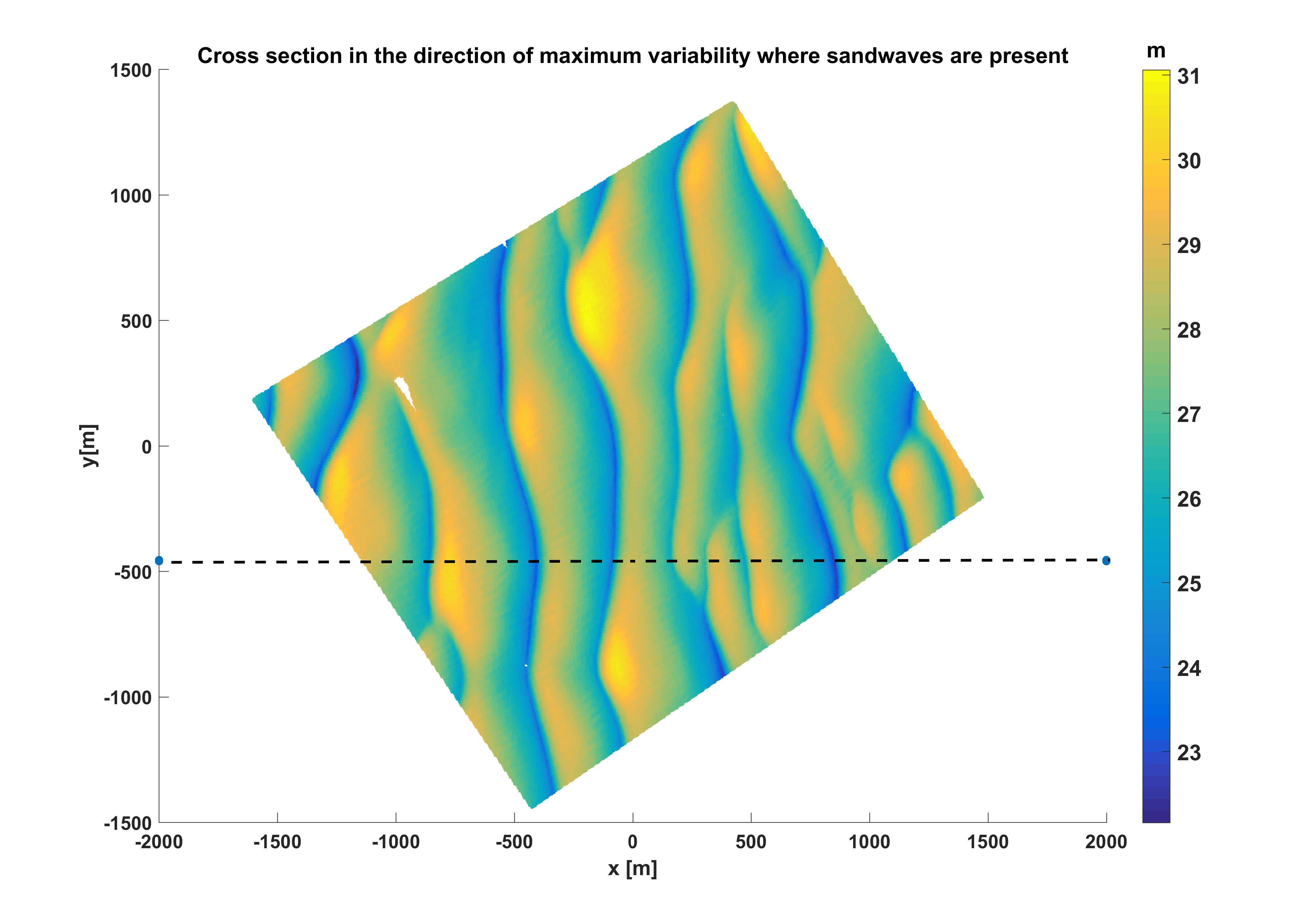 Additional Models
H5:  Spectral model
H6:  Sawtooth model
H7:  CLSQ fit model between peaks and troughs
H8:  Exponential fit model between peaks and   troughs
H6
H5
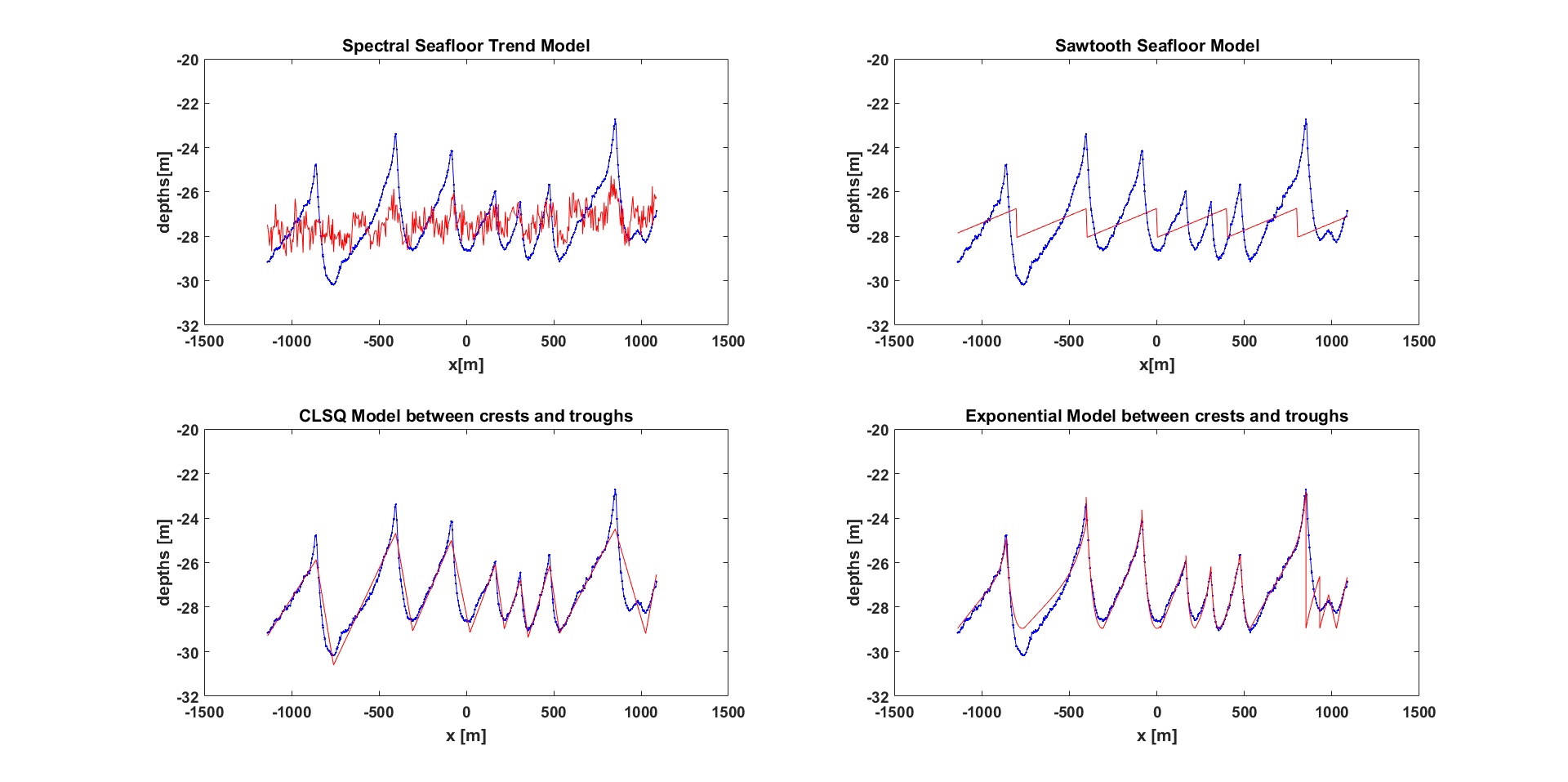 H7
H8
[Speaker Notes: Wrong order fix
How suitable are the models for TS analysis

Combination of H7 + H8]
Does H provide a good model?
Is the data consistent with the model?
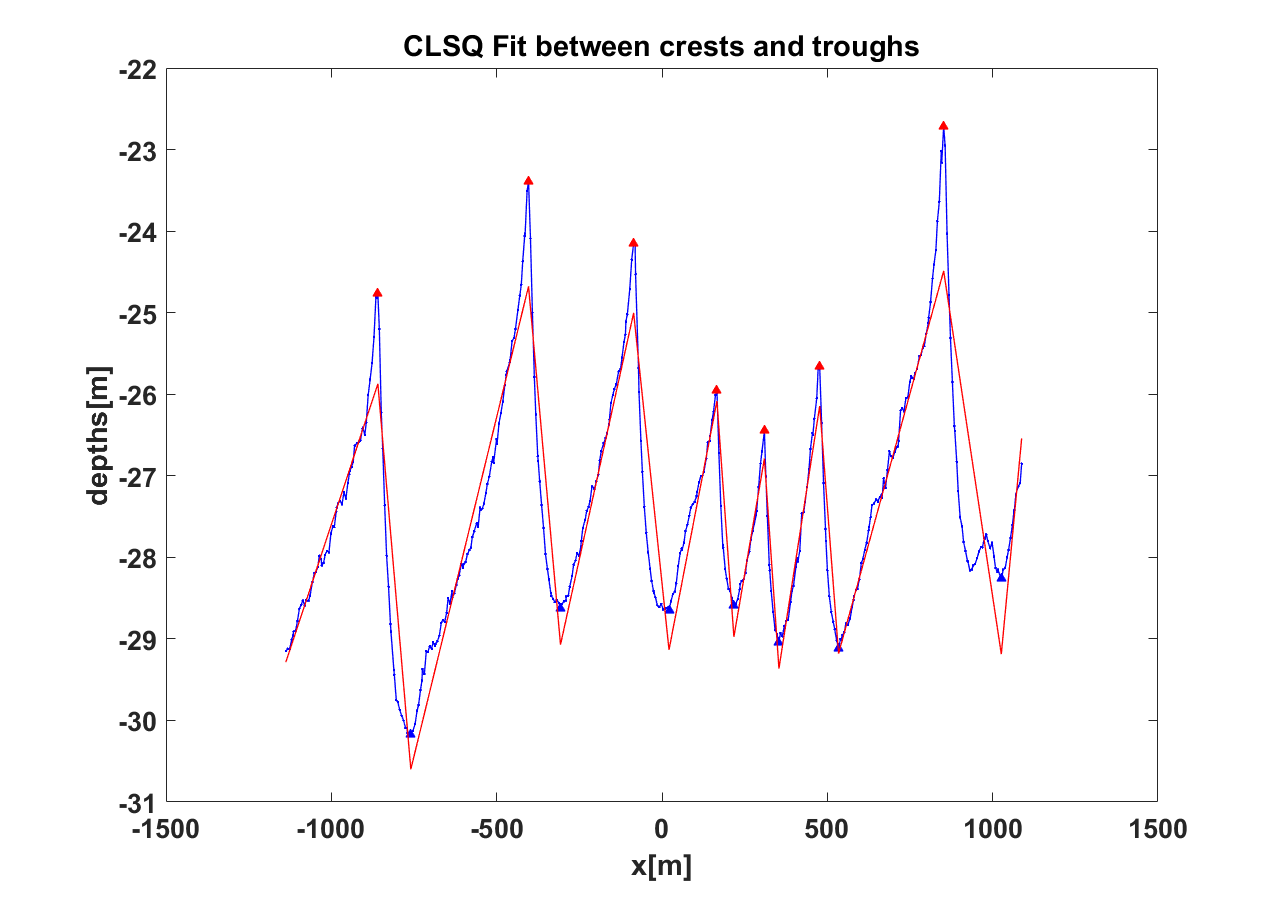 Squared residuals compared to the precision of observations
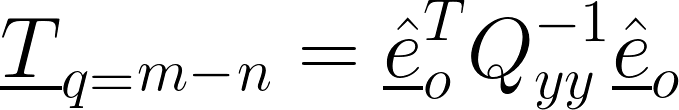 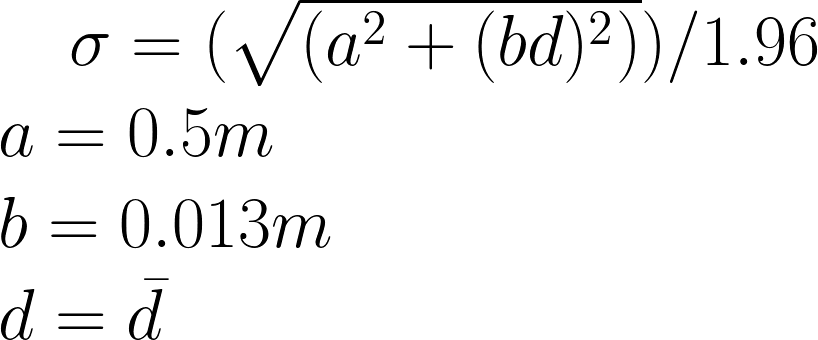 Order 1 IHO specs
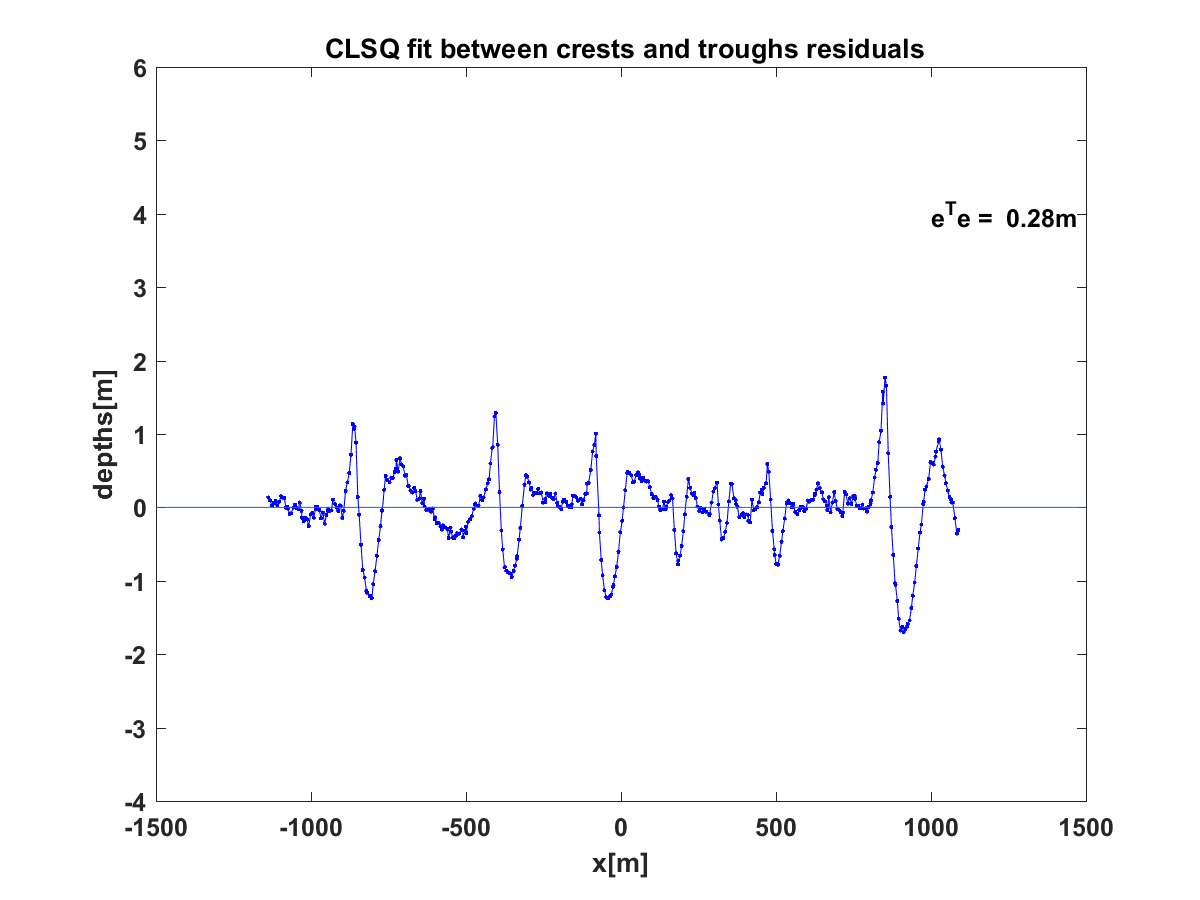 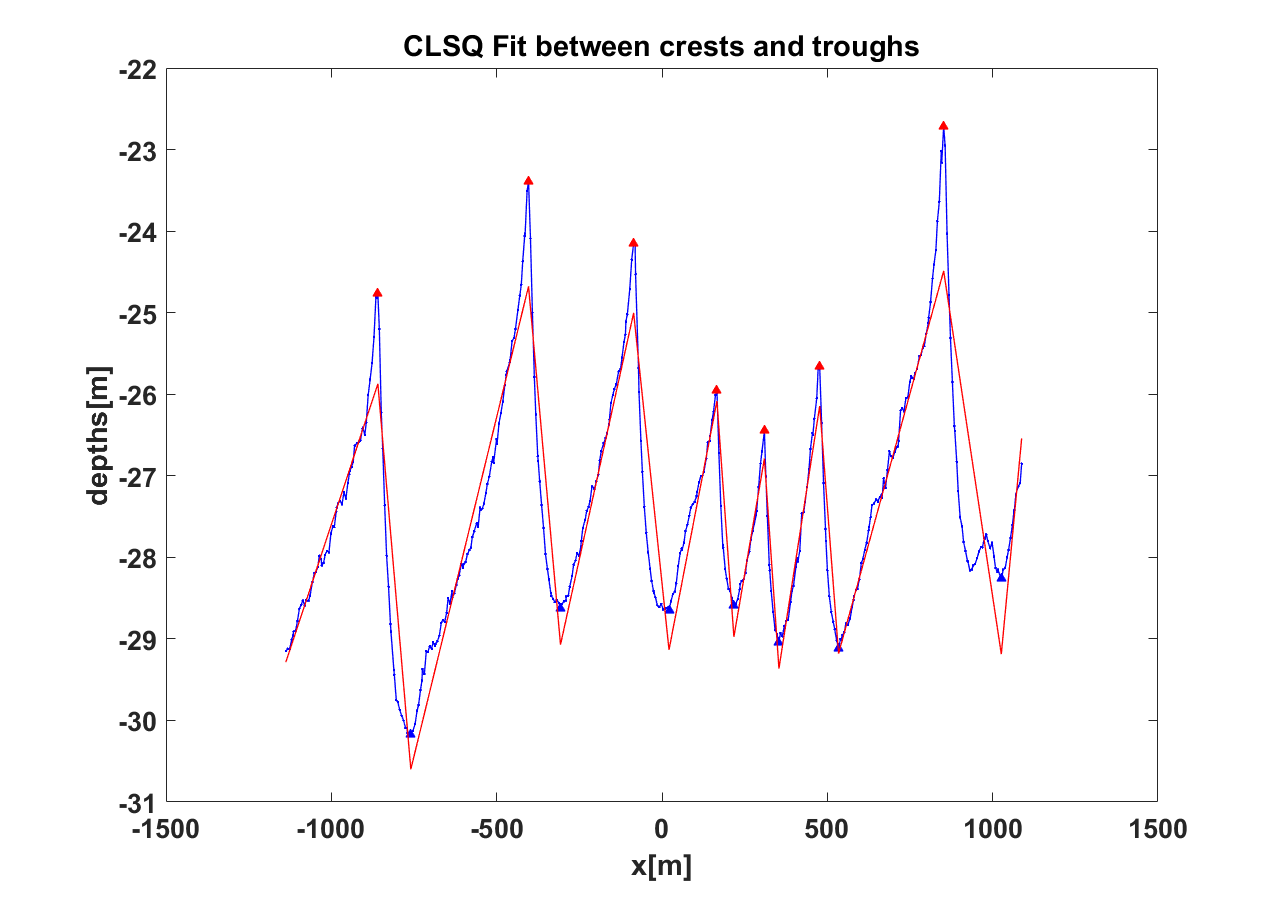 Squared residuals compared to the precision of observations
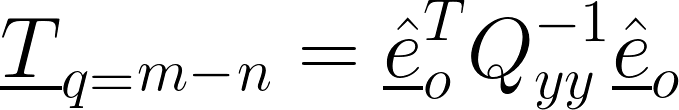 Define a test statistic
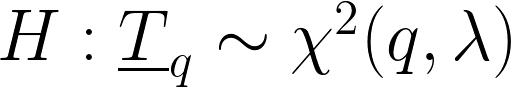 Probability of false alarm
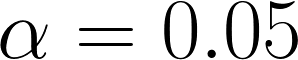 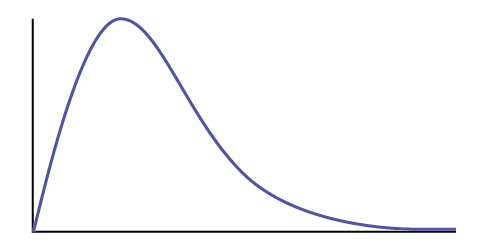 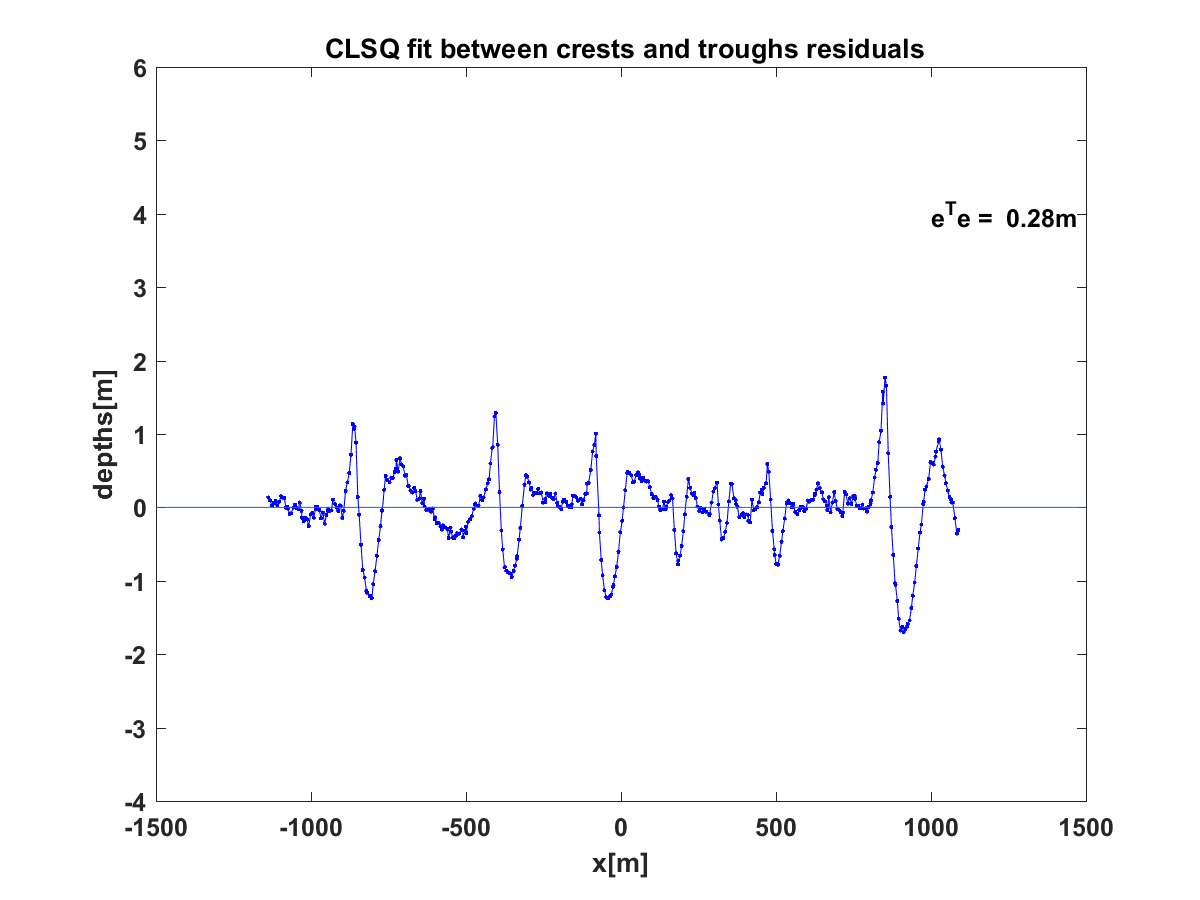 Reject H
Do not reject  H
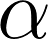 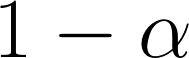 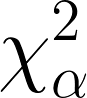 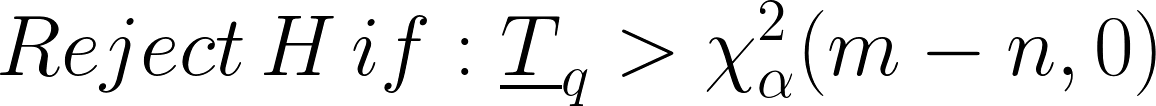 Conclusions
Hypothesis testing in linear models to decide between competing models 

Optimal choice of model to describe the observed seafloor dynamics

To compute the estimated dynamics of interest and quality indicators.
Basis for recommended action for sustainable decision-making for hydrographic surveying.
Outlook
Spatial and Temporal Analysis using variable grid resolution
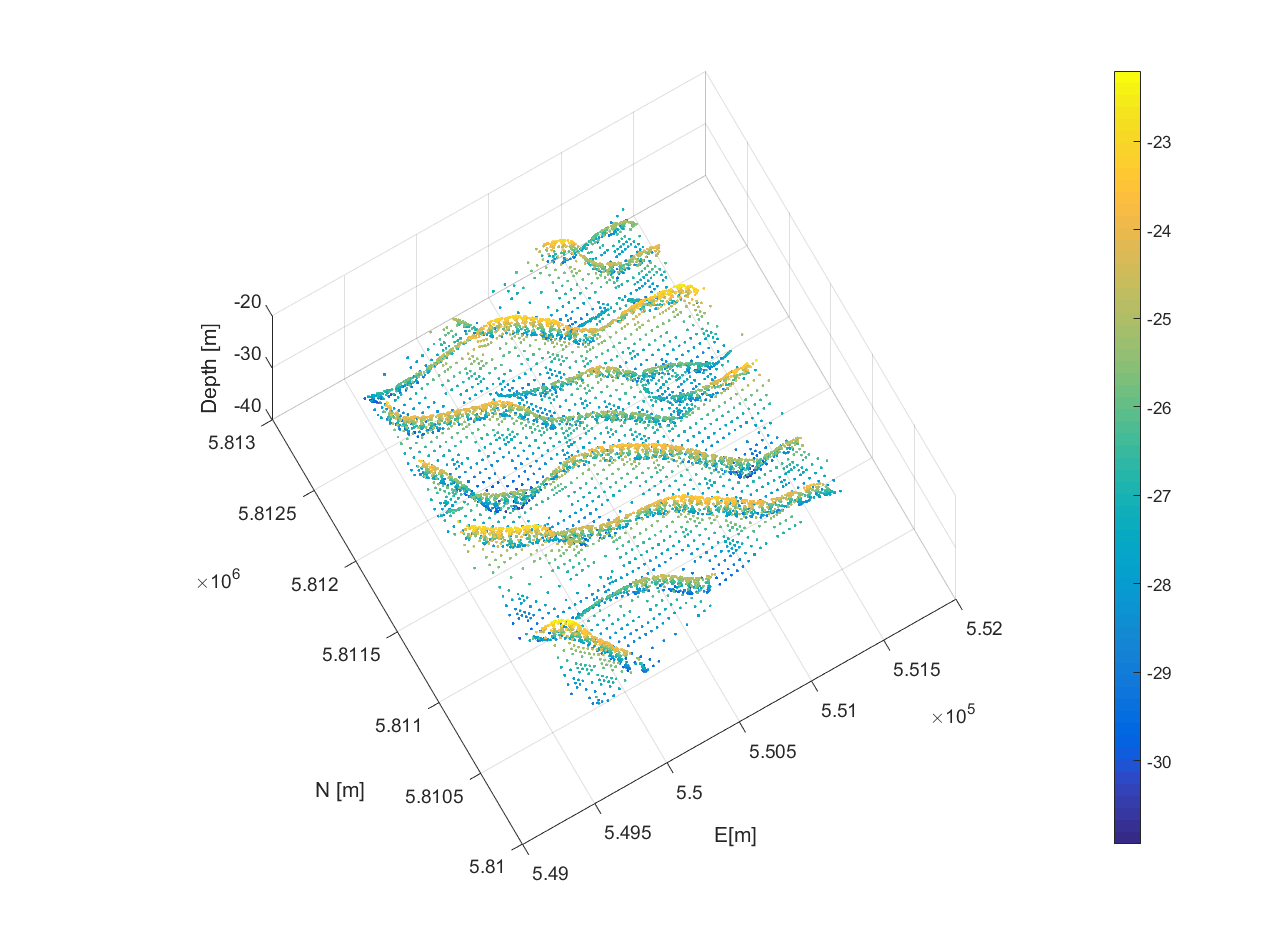